Address Confidentiality Program
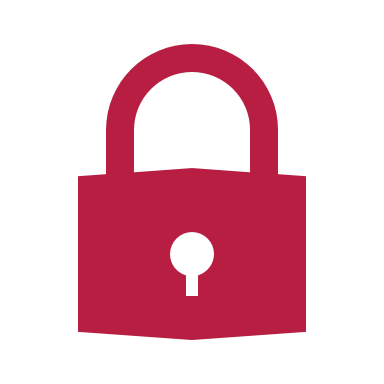 State of Oklahoma
Office of Attorney General
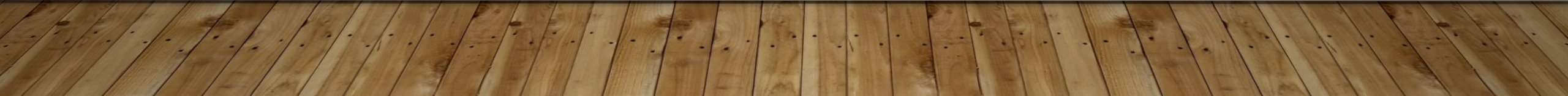 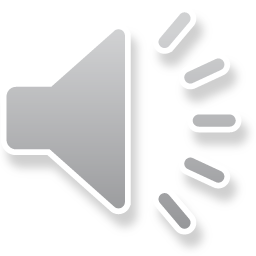 NACAP ANNOUNCES SUPPORT FOR FEDERAL SAFE AT HOME ACT
Proposed Legislation Furthers Protections for Victims
Today, the National Association of Confidential Address Programs (NACAP) announced its support of H.R. 4705, known as the Safe at Home Act. The Safe at Home Act was reintroduced before Congress in October 2019 by Rep. Betty McCollum (MN) and is intended to extend state-level address confidentiality protections for victims of domestic violence, sexual offenses, stalking, and other crimes to federal executive agencies and the courts. 
State-administered address confidentiality programs help victims from being located by their perpetrator through public records by providing substitute addresses and confidential mail forwarding services. Extending these protections to federal executive agencies and courts ensures that participants’ interactions and engagement with the federal government do not jeopardize their safety and 
acknowledges the validity of address confidentiality programs administered by approximately 40 states.
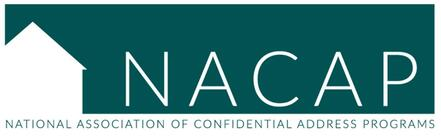 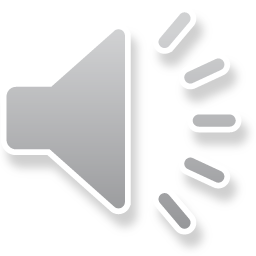 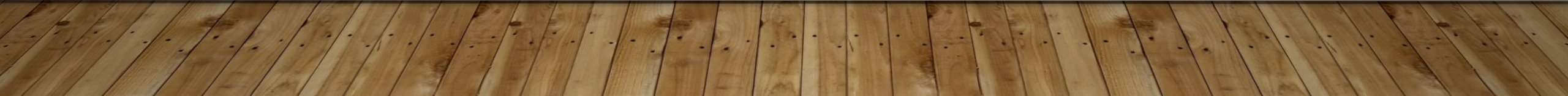 History & Background
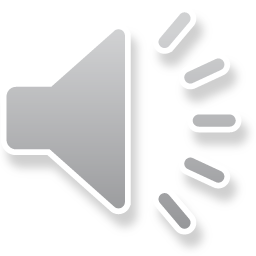 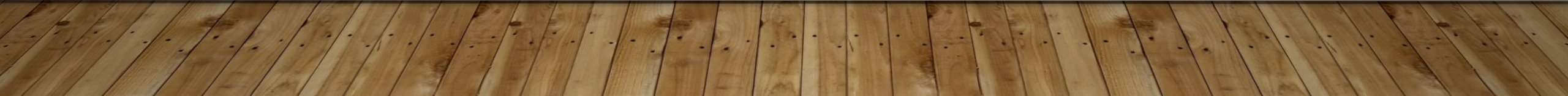 Program Goals
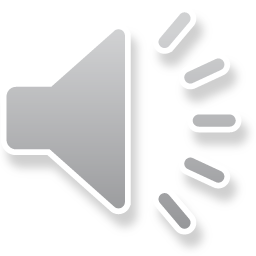 Intended Participants
Any person attempting to escape from 
actual or threatened domestic violence, sexual assault or stalking can apply to the program. 
Oklahoma, we do not require a police report to be in the ACP program.
Also, anyone who resides with such a person may apply.
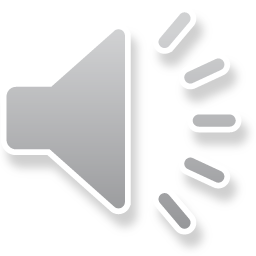 Criteria for Participation
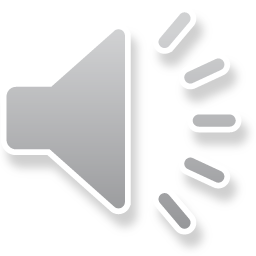 How the Program Works
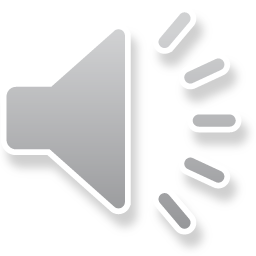 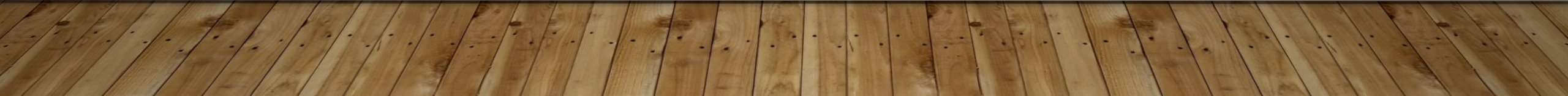 Program Certification
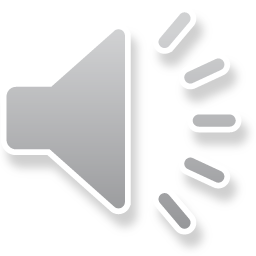 NEXT STEPS FOR PARTICIPANTS
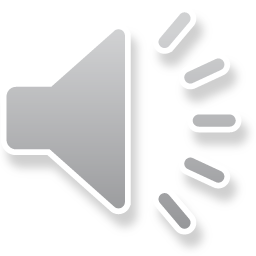 Authorization Card
Name of Program
Participant’s name and date of birth
Substitute Address & Authorization Number
Certification expiration date
Signature of Participant
ACP’s toll-free number
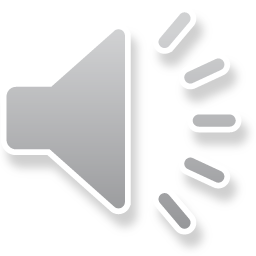 Mail Forwarding
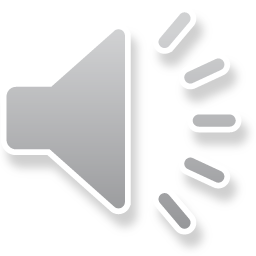 Disclosure of Records
Only by Court Order
May verify participation to state or local agencies, but only supplied information by the requestor
Substitute address not confidential
A state or local agency may petition the OAG for an exemption to the ACP law if the agency has a bona fide statutory or administrative requirement for the use 
	of the address
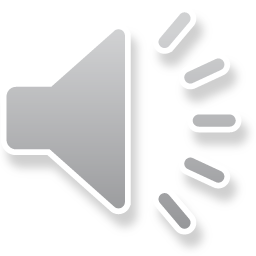 A.C.P APPLICATION
FIRST PAGE – ACP APPLICATION
SECOND PAGE-CHECKLIST
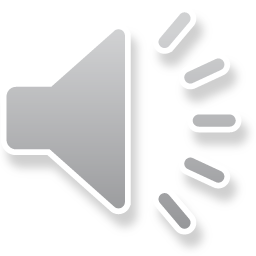 Attention application assistants** KEY INFORMATION FIELD **  full legal names
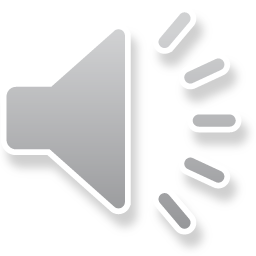 ATTENTION APPLICATION ASSISTANTS ** key information field**
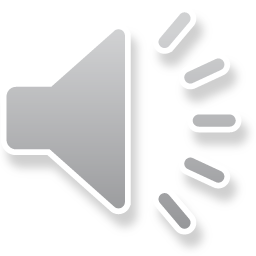 CONTACT INFO
Oklahoma Address Confidentiality Program
Starla Smith
ACP Program Manager

Oklahoma Office of Attorney General
PO Box 60189
Oklahoma City, OK 73146-0189
405.557-1700  |  866.227.7784
OAG.ACP@oag.ok.gov
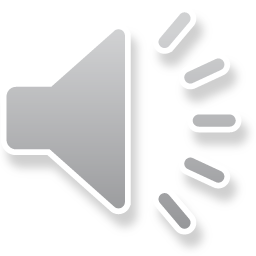